Спешит машина красная, не выключая фар,на службу на опасную спешит тушить пожар.
Где-то случилась большая беда,скорая помощь мчится туда.Успели !Приехали! Вот этот дом!           Встречайте машину с красным крестом.
Теплоход не замечает, что его волна качает,всем, оставшимся в порту, громко он гудит ту-ту!
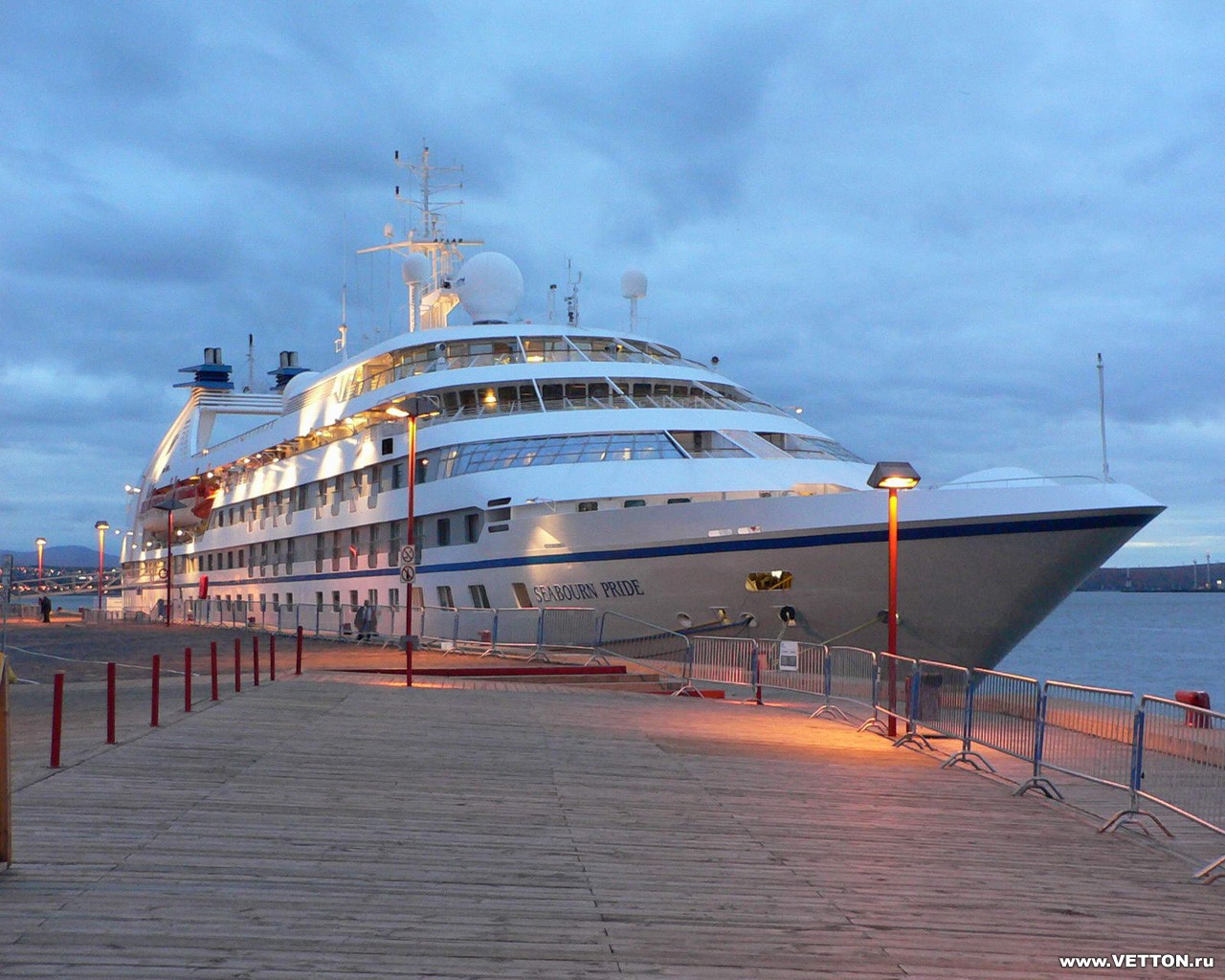 Сели мы на самолёт и отправились в полёт,хоть не машем мы руками, а летим над облаками.
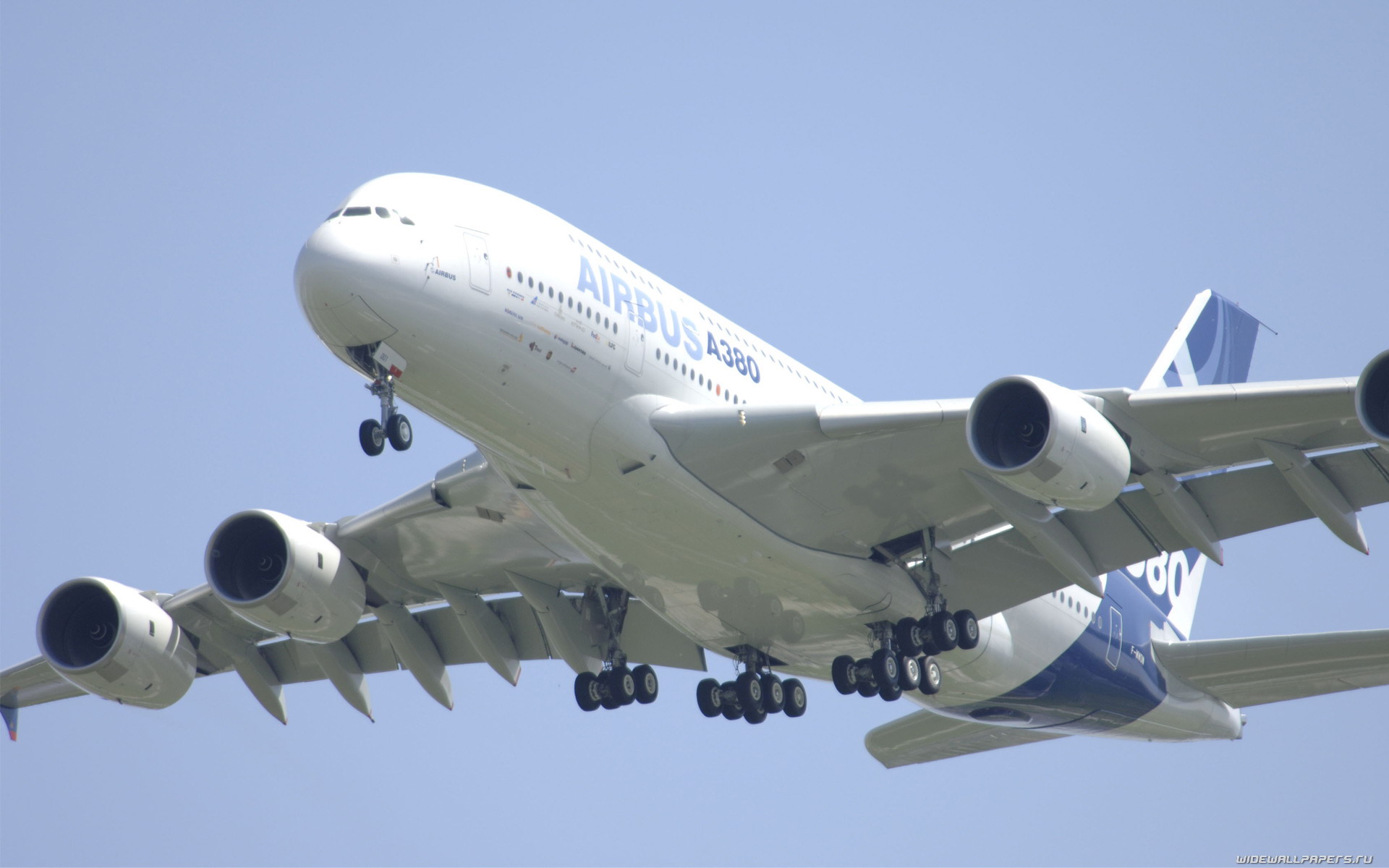 Полицейская машина нам мелькает глазом синим,а её сирены звук слышен далеко вокруг.
Видишь шашечки- такси! Ты таксиста попроси, он тебя вполне свободно довезёт куда угодно.
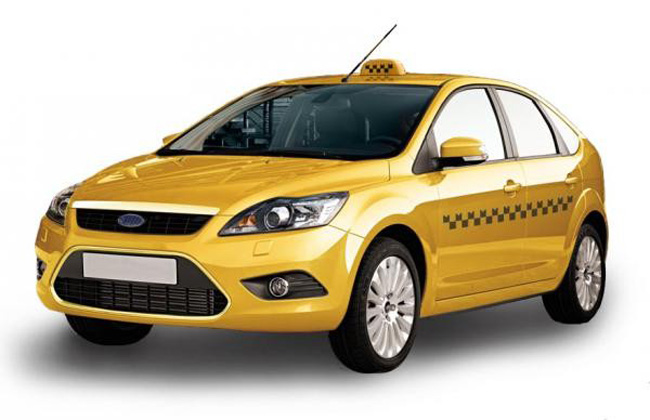